الدوائر الكهربائية
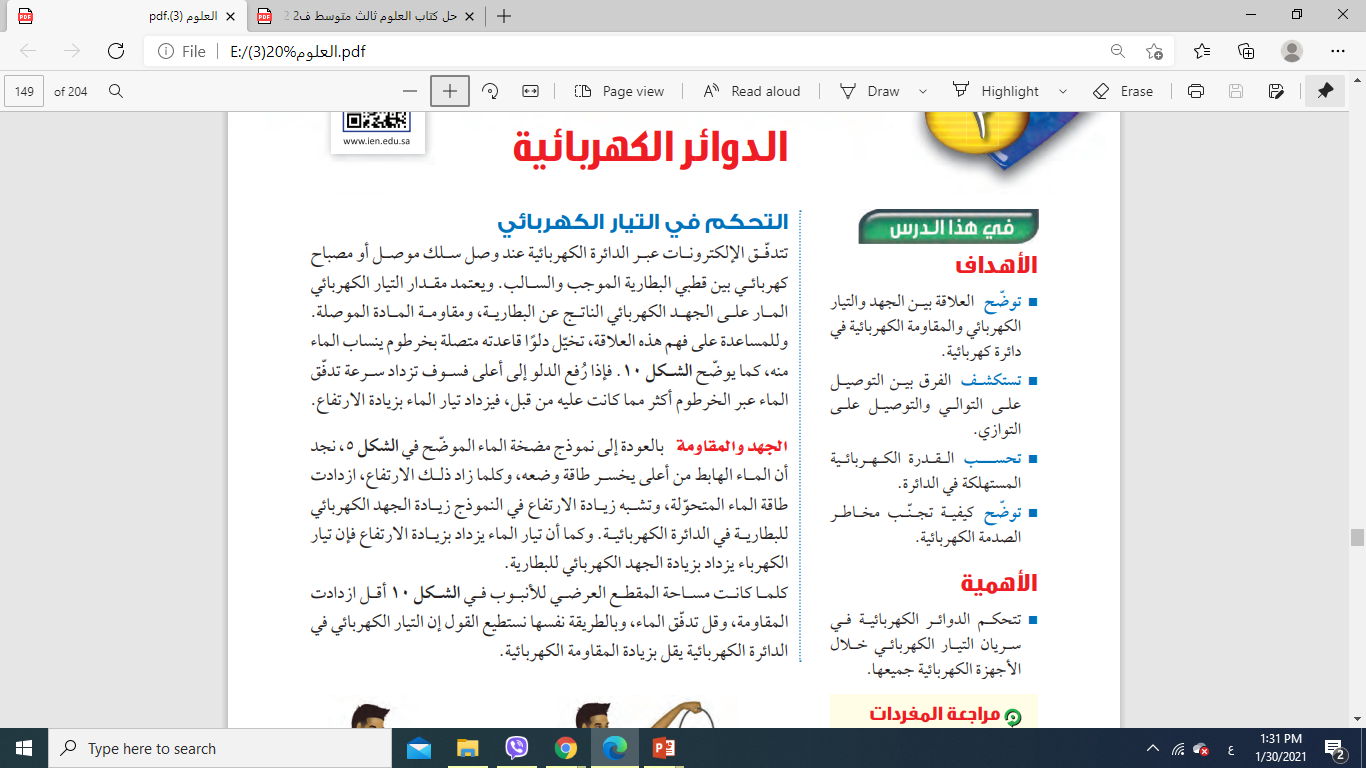 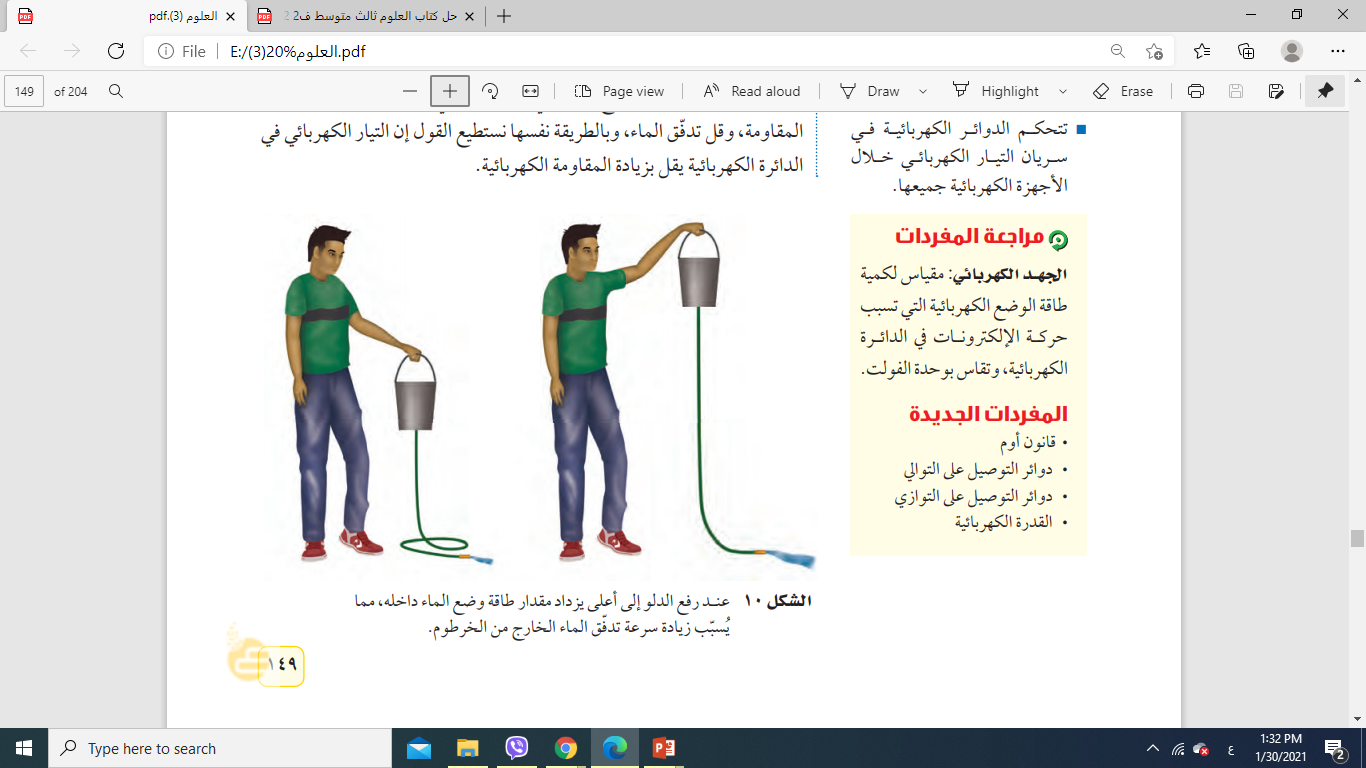 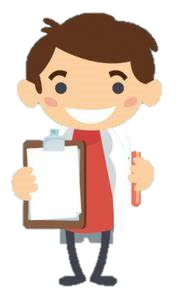 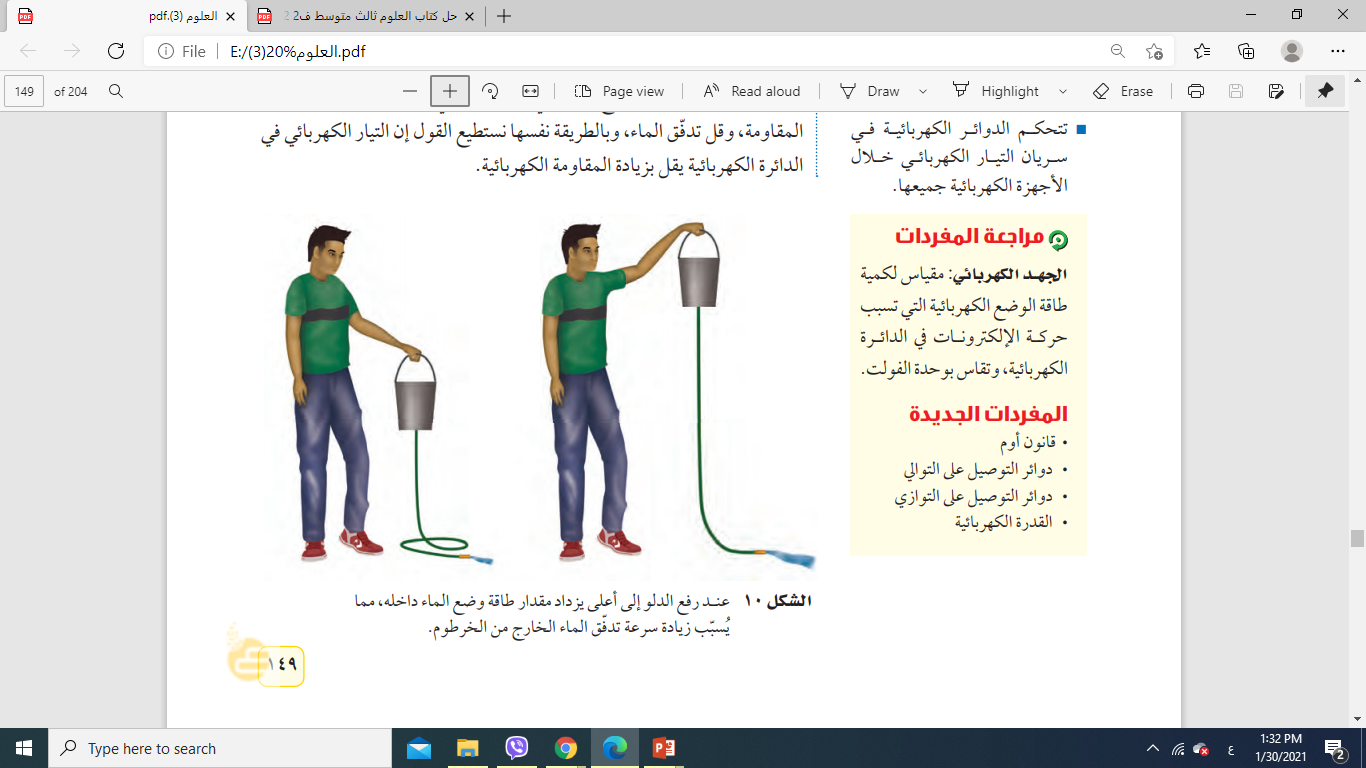 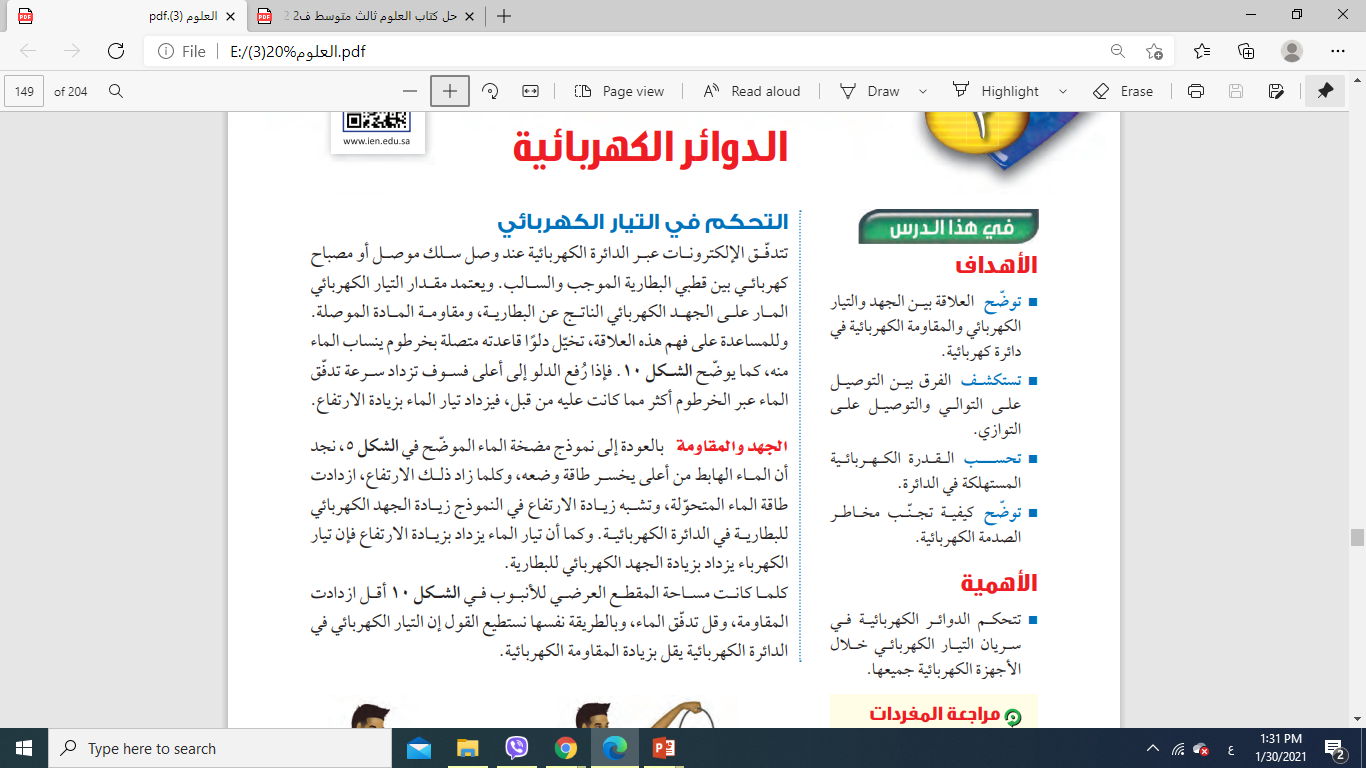 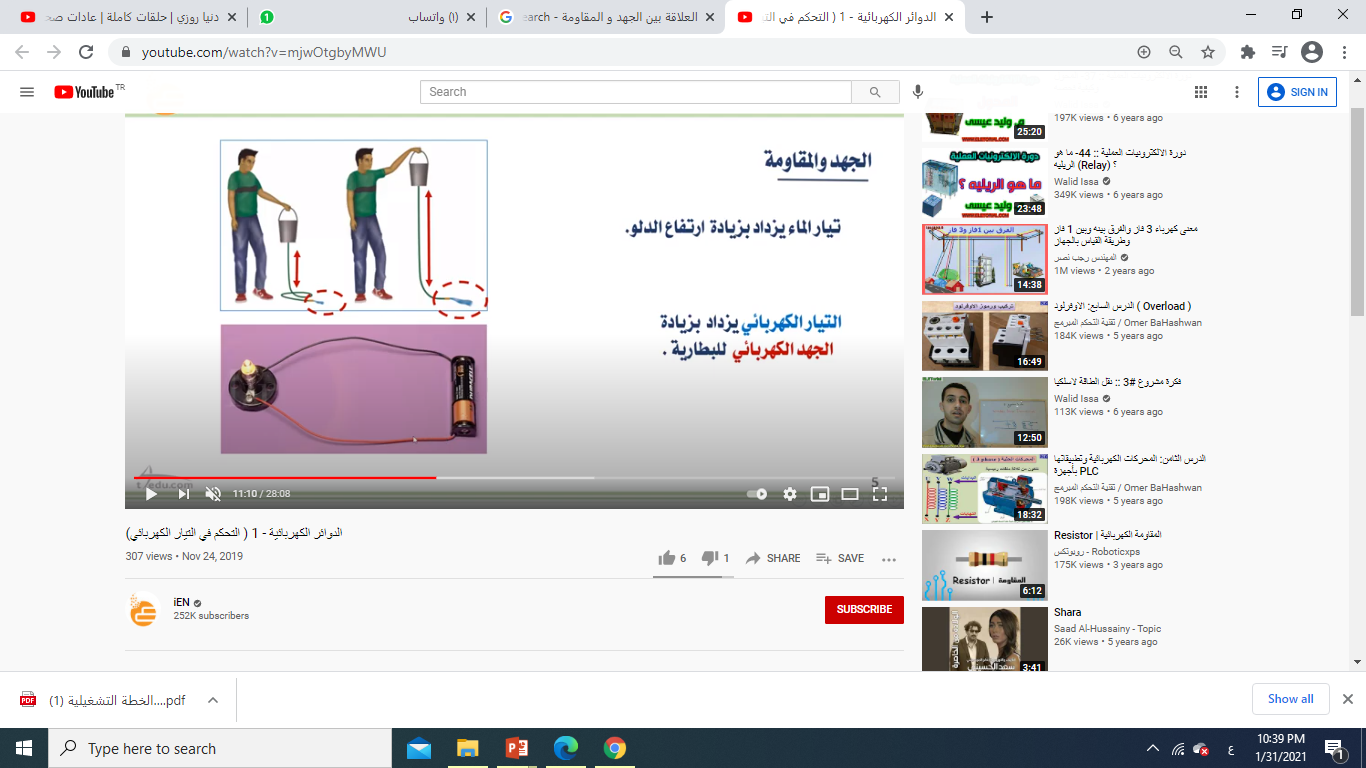 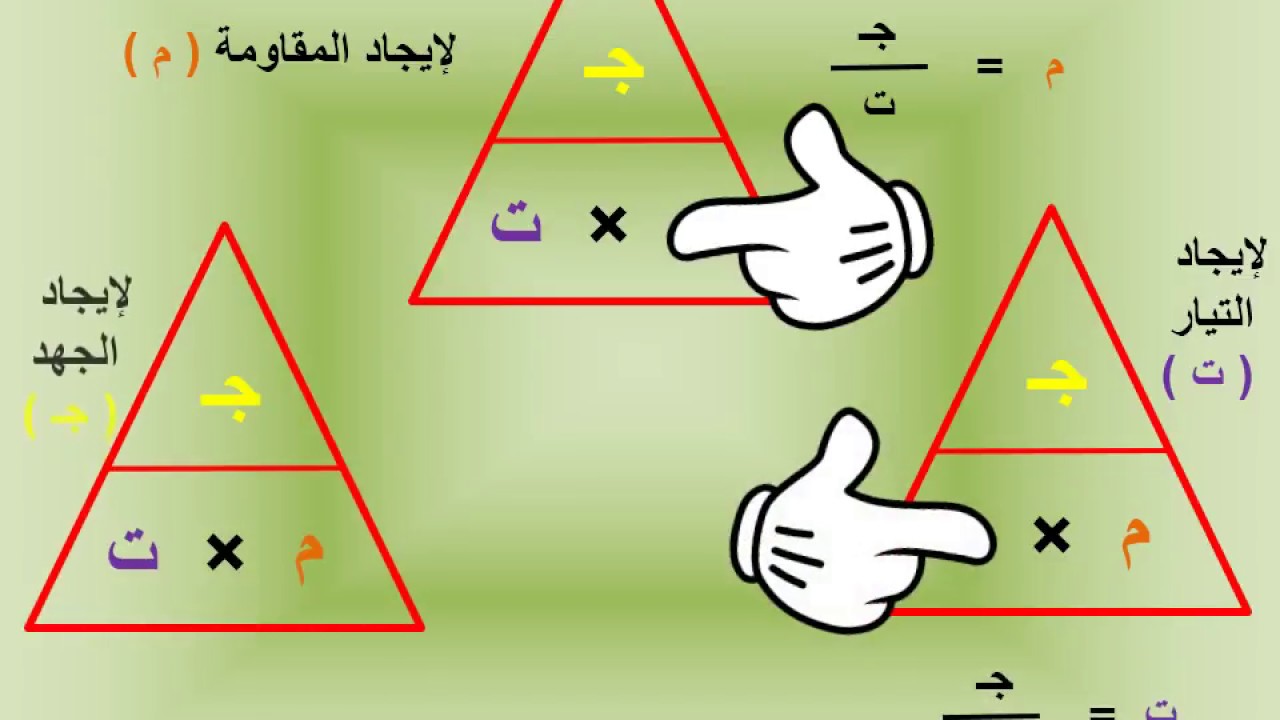 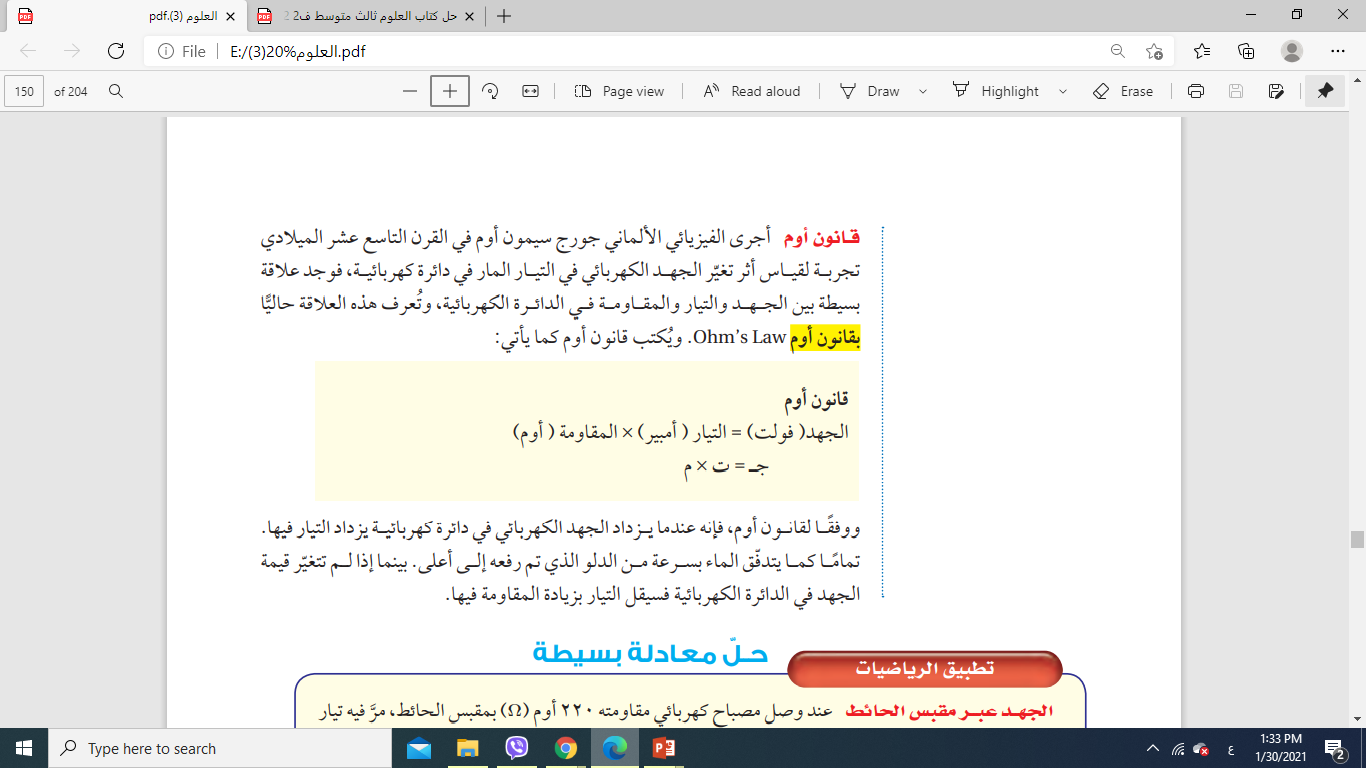 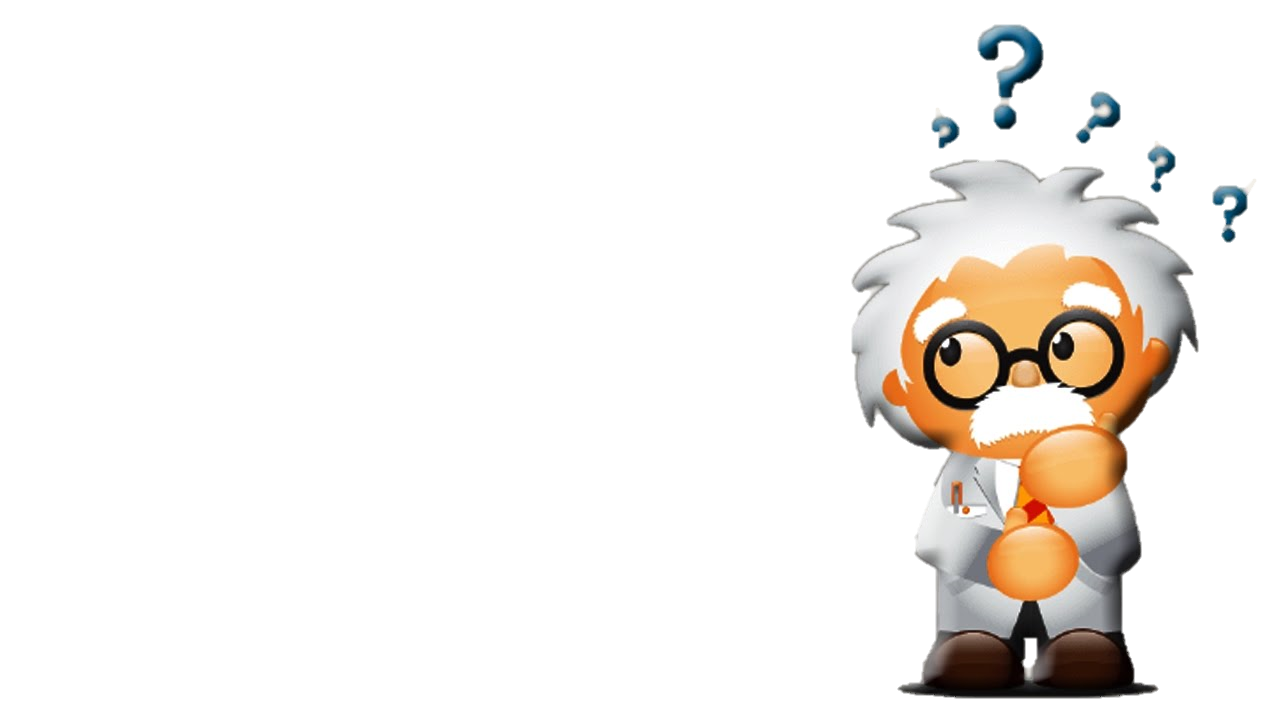 تجدنا  في جوجل
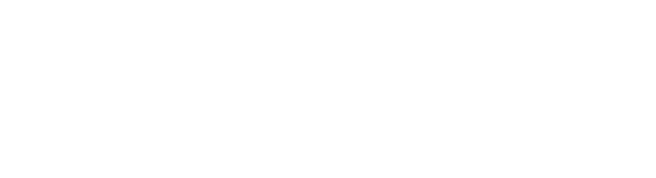 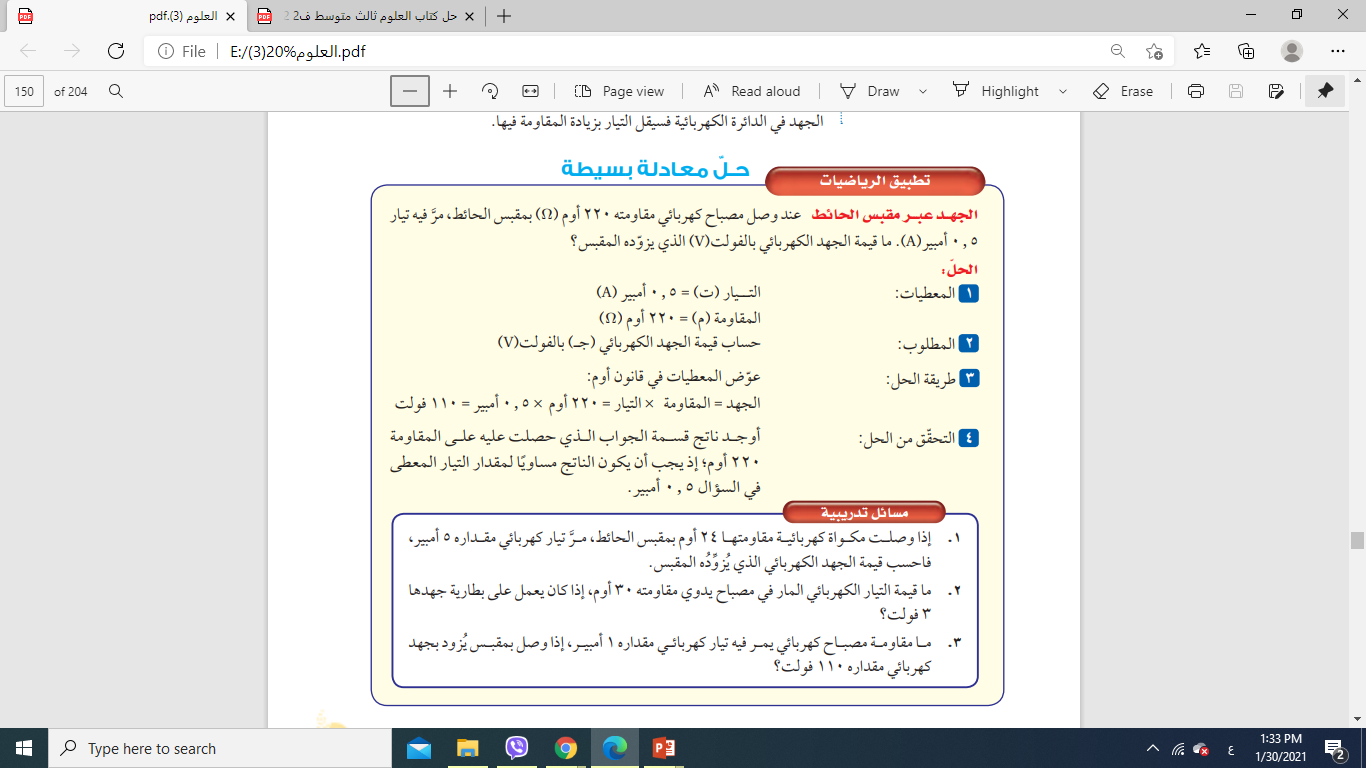 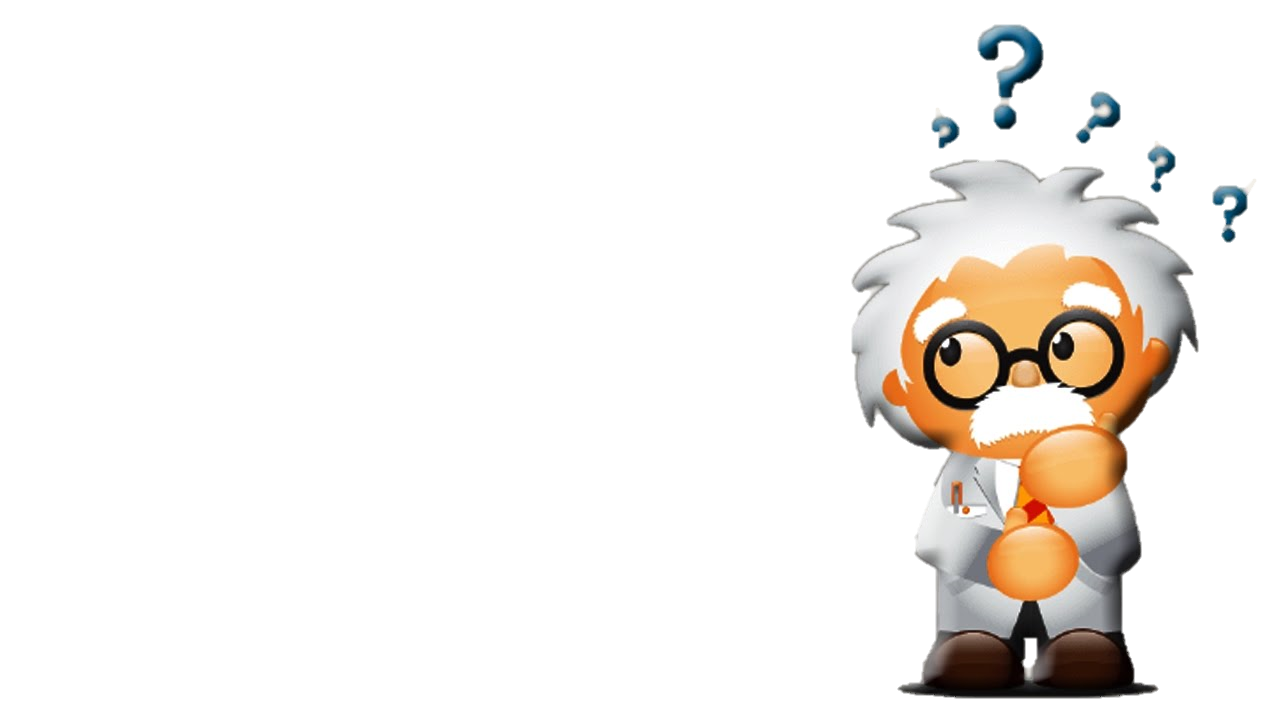 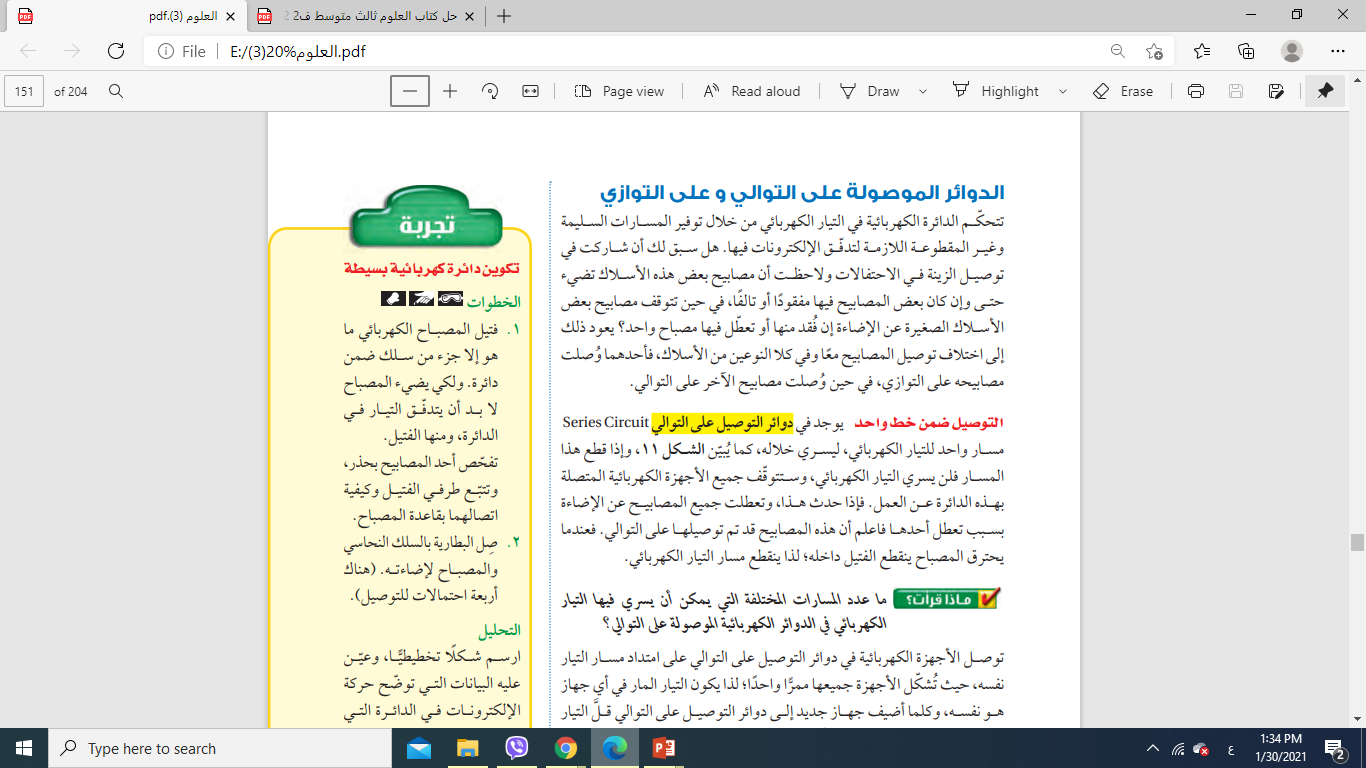 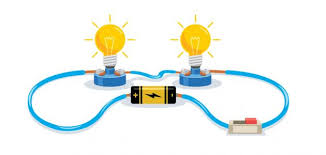 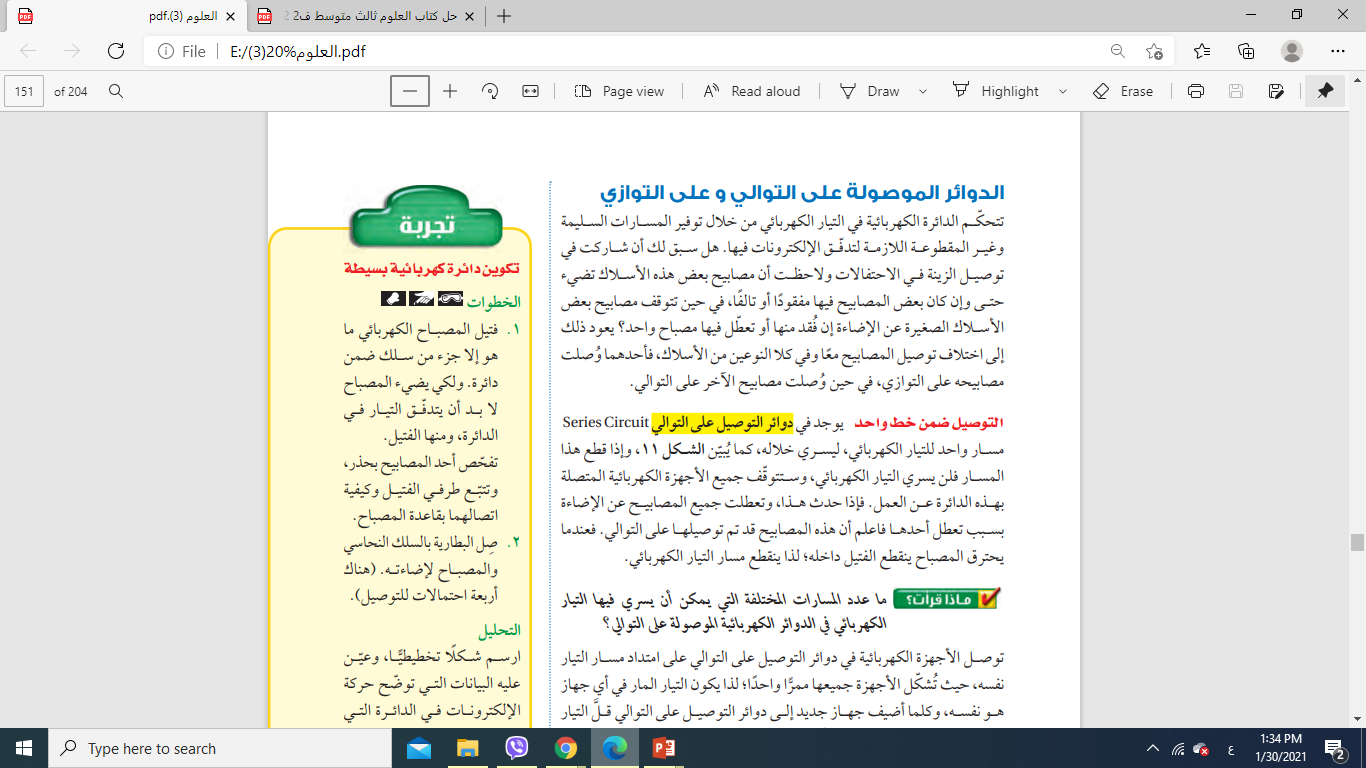 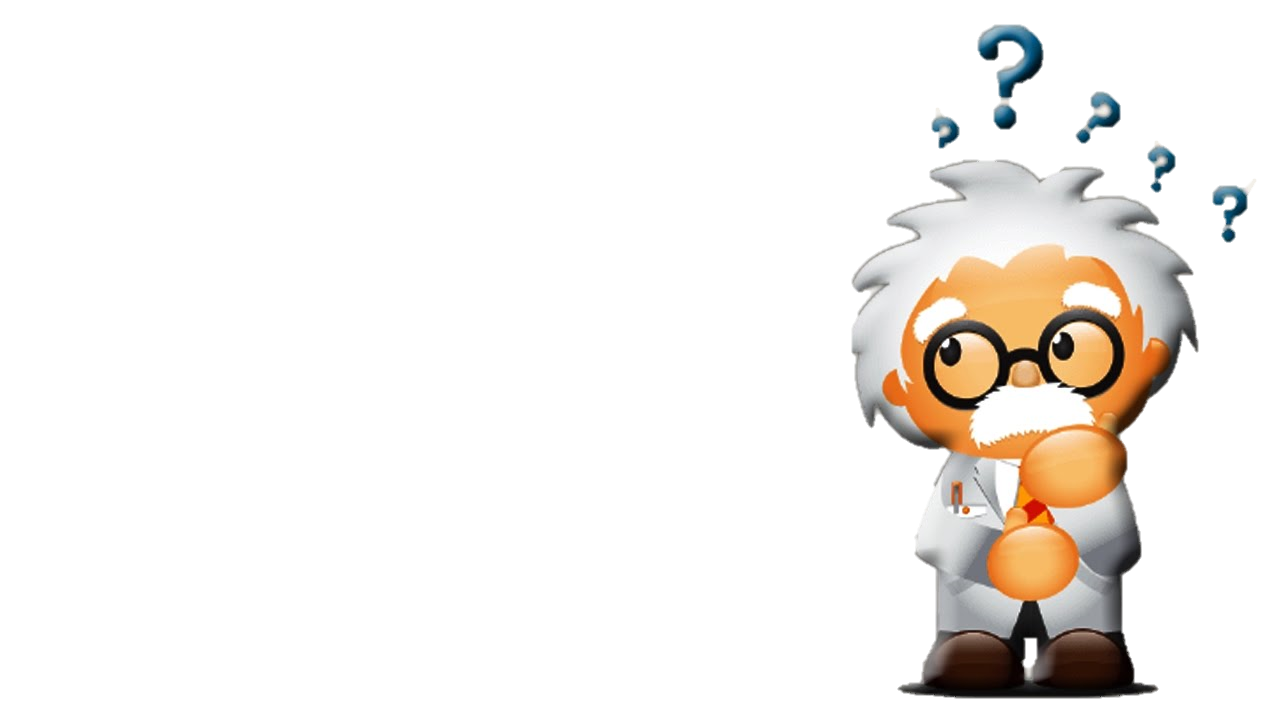 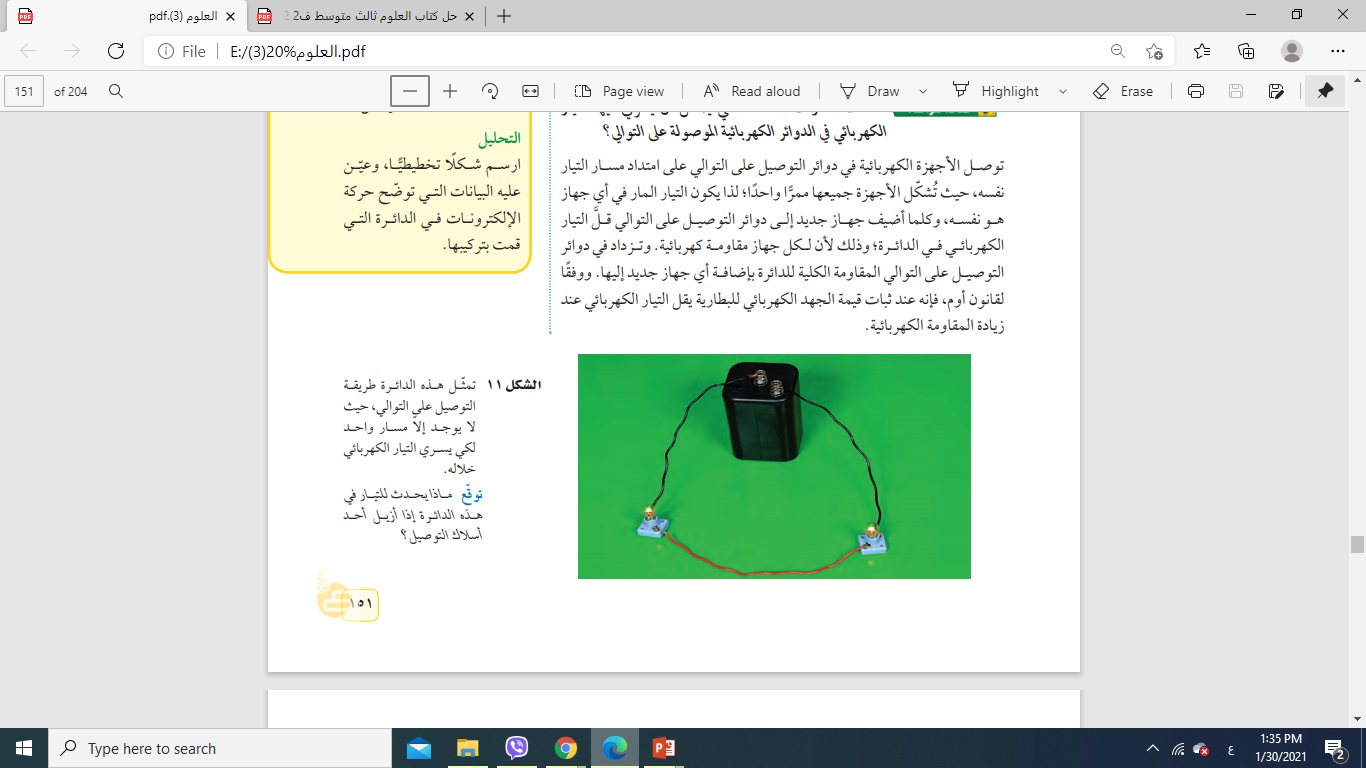 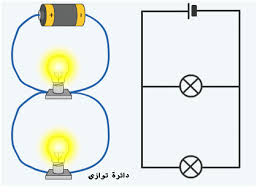 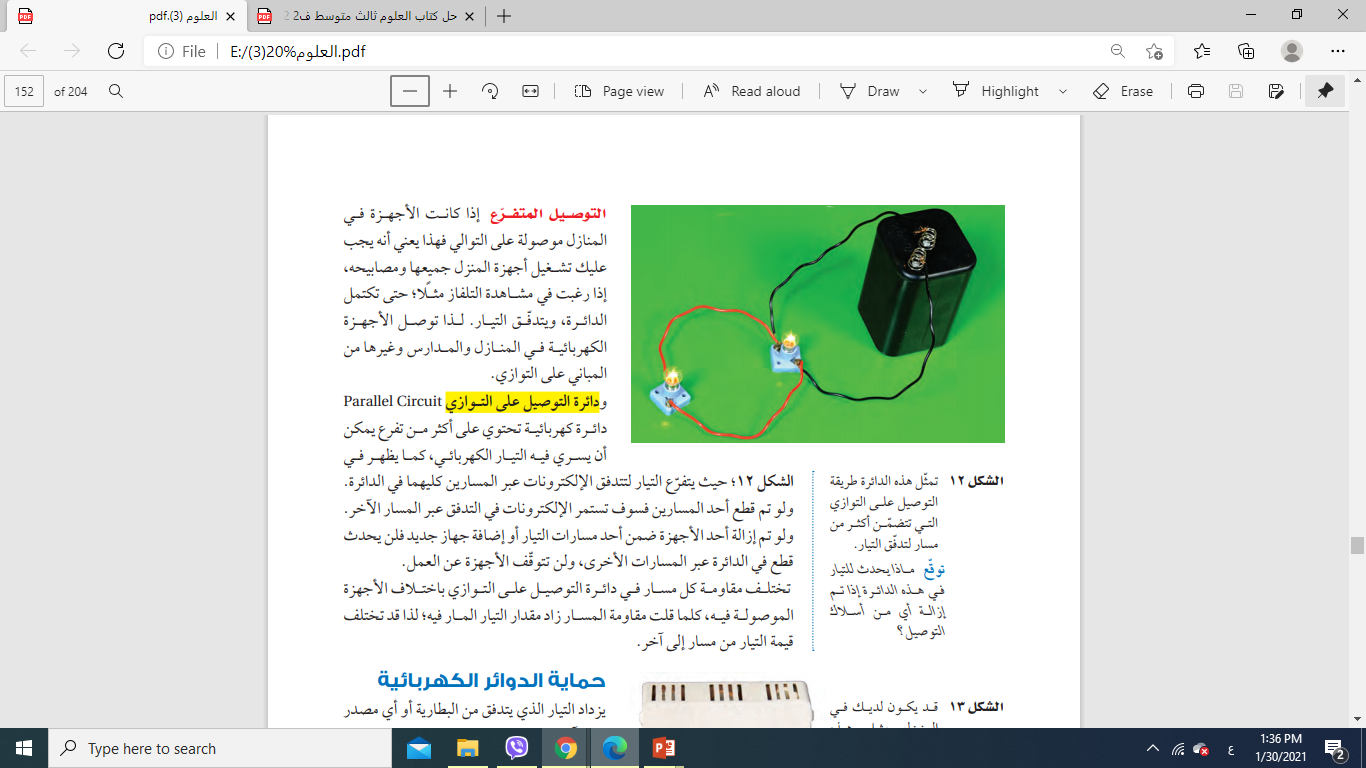 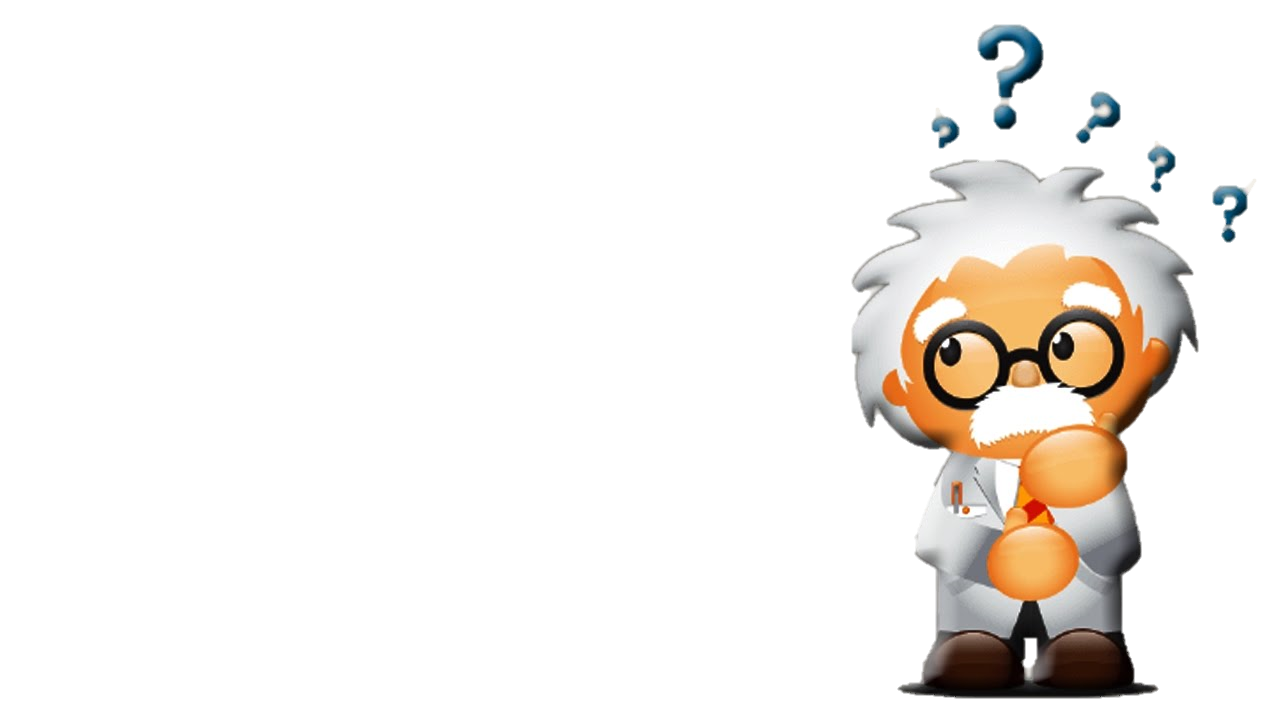 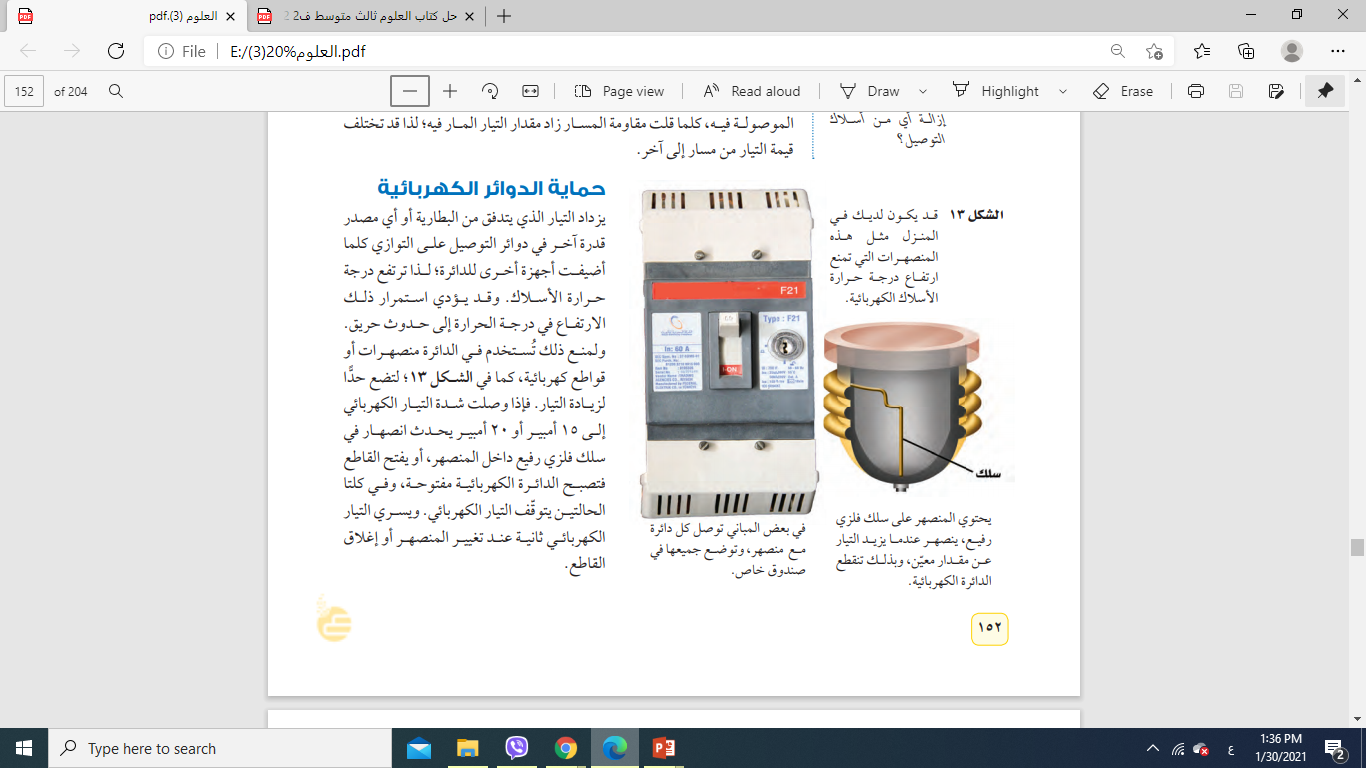 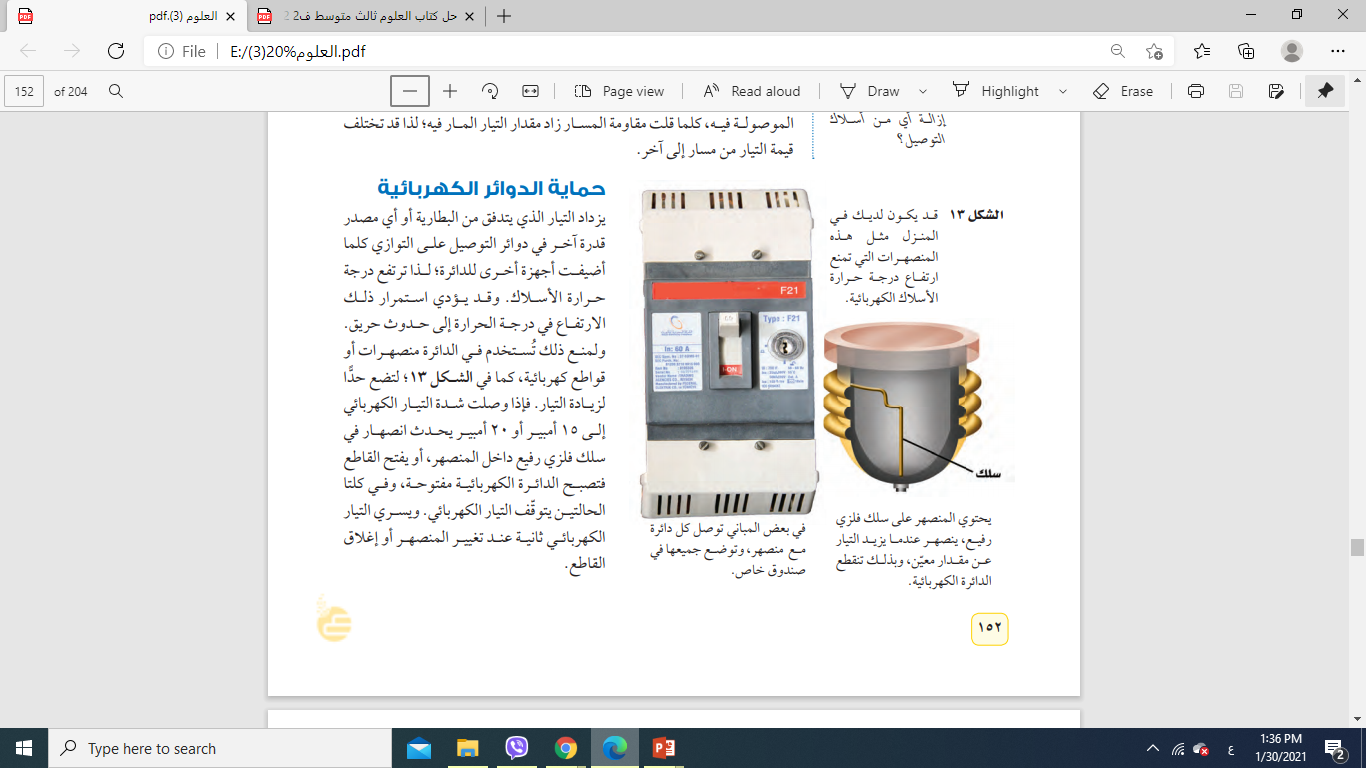 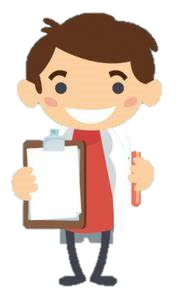 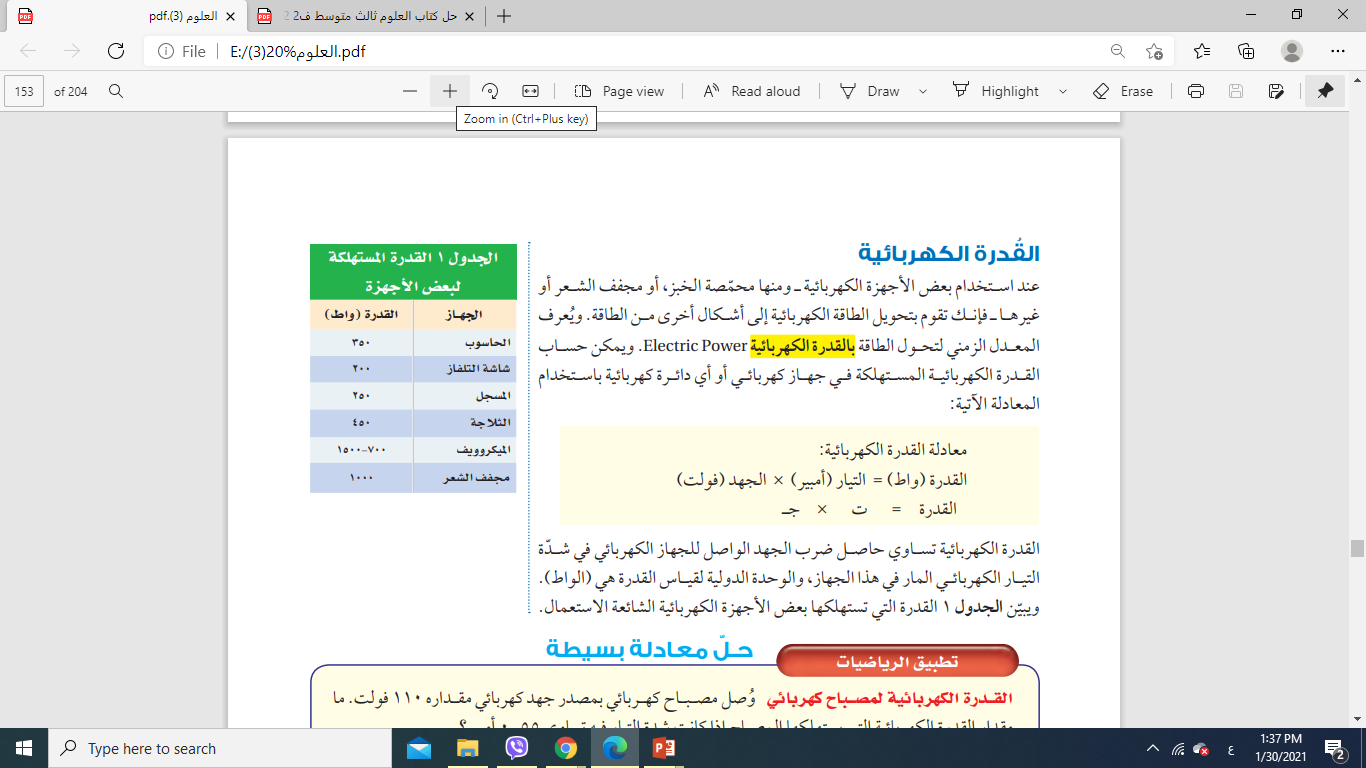 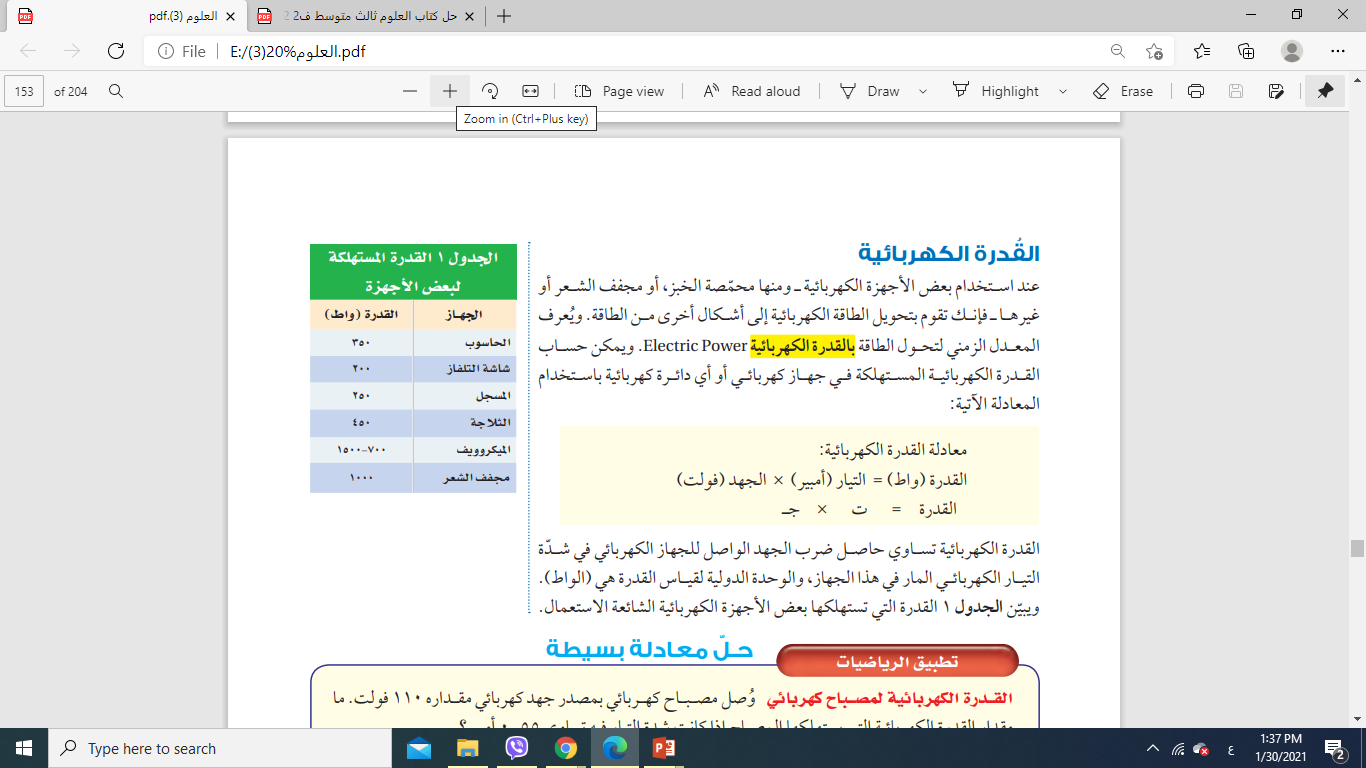 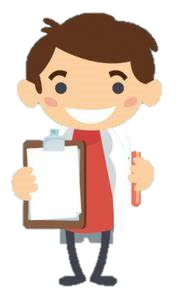 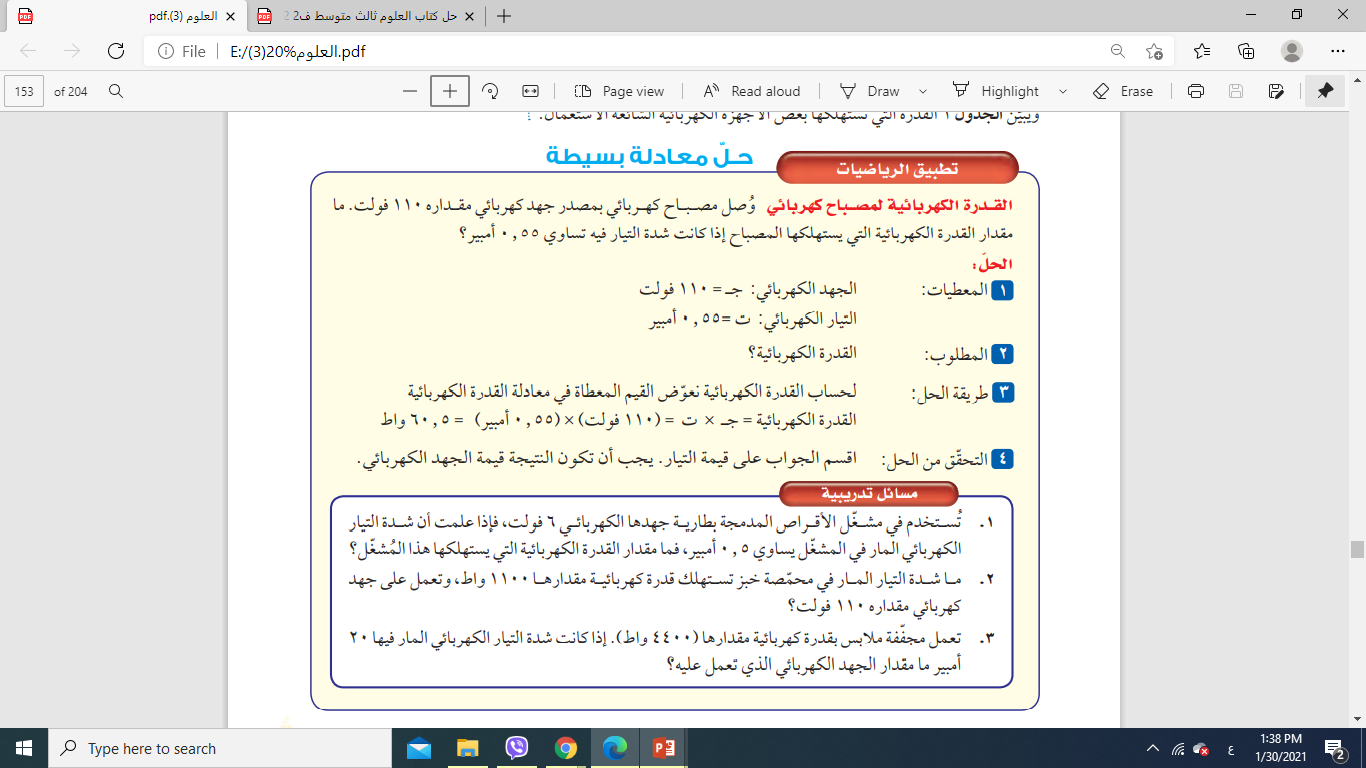 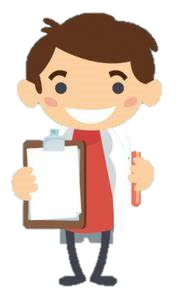 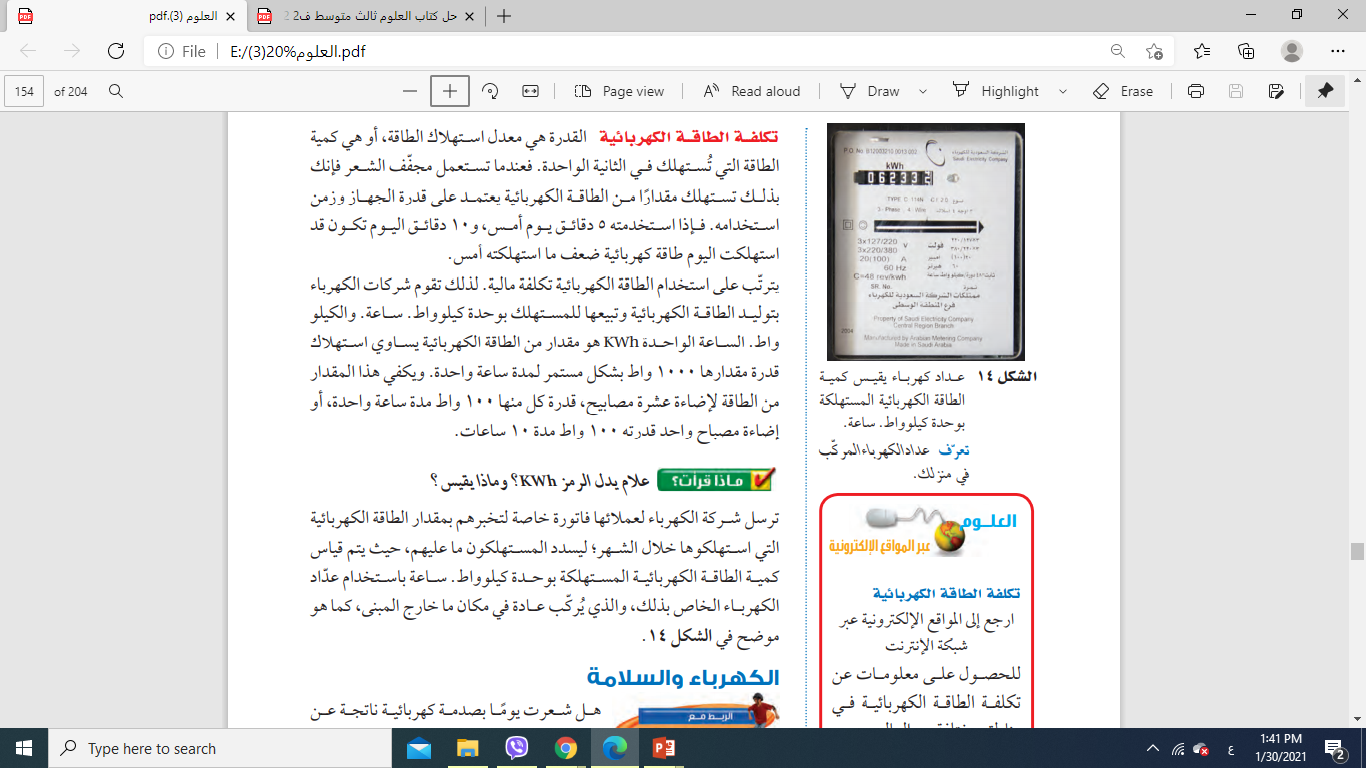 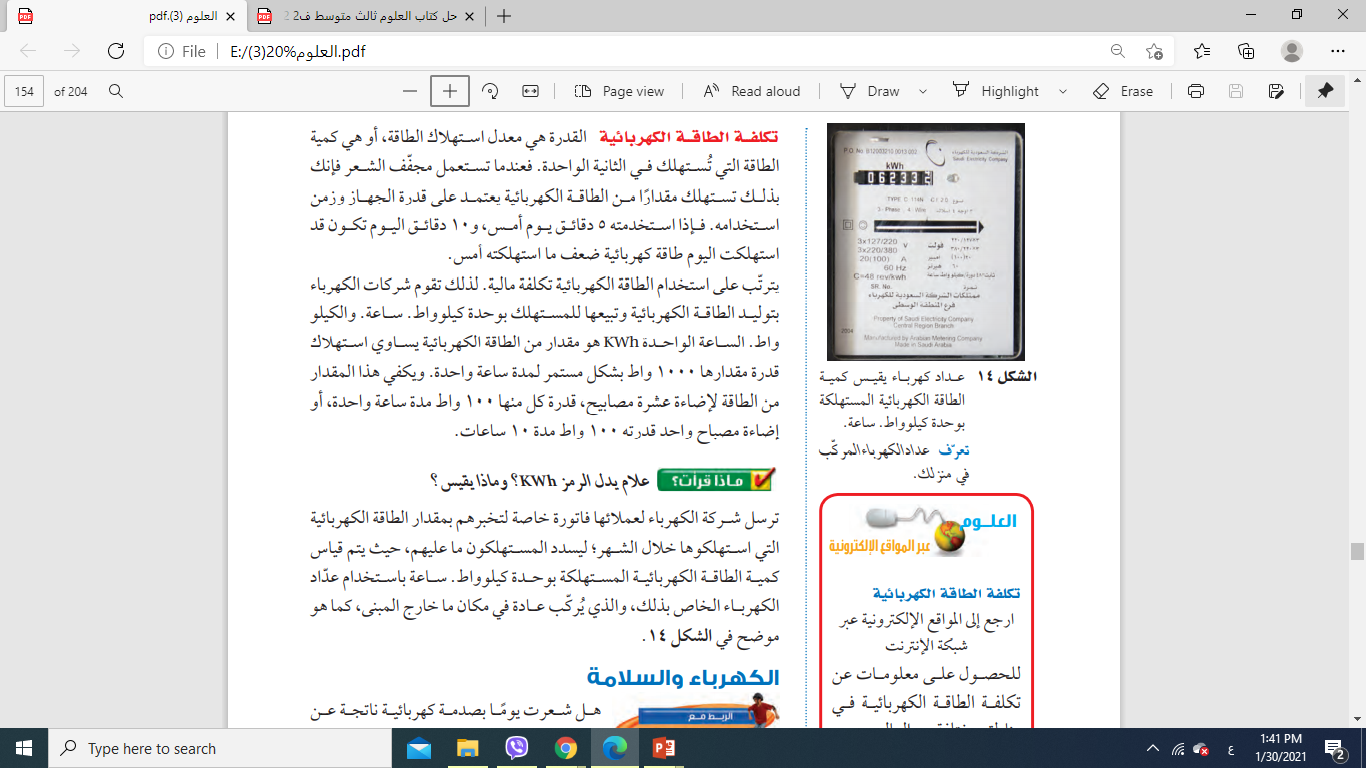 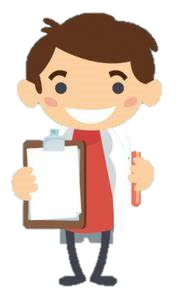 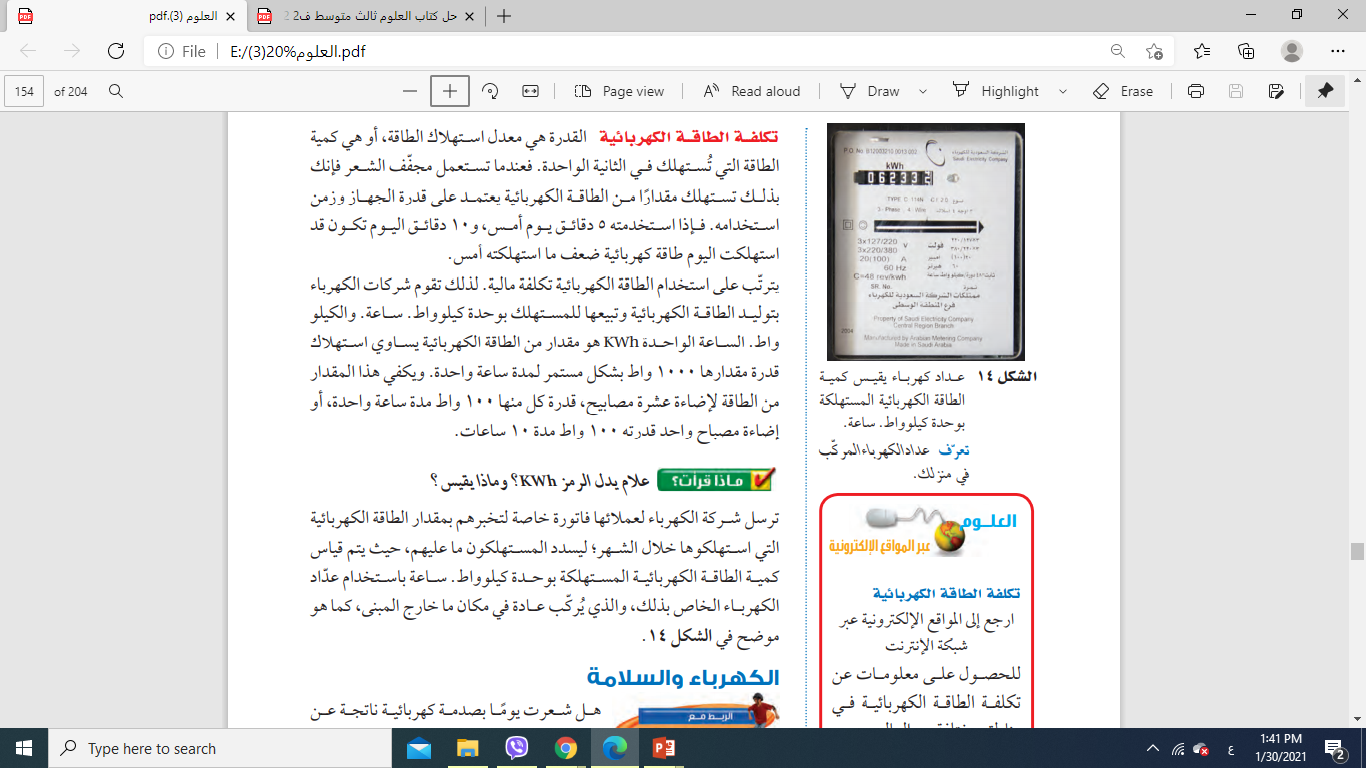 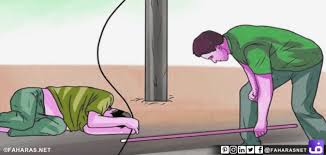 السلامة و الكهرباء
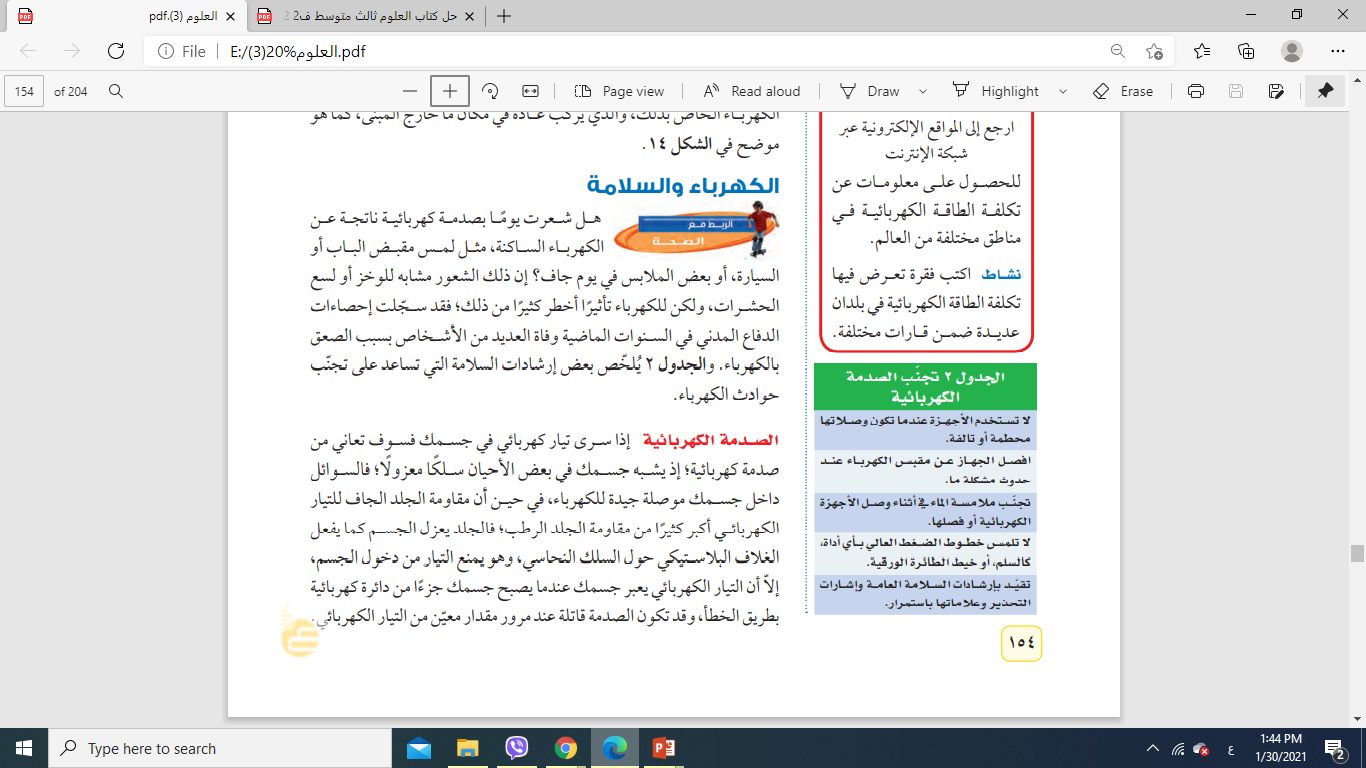 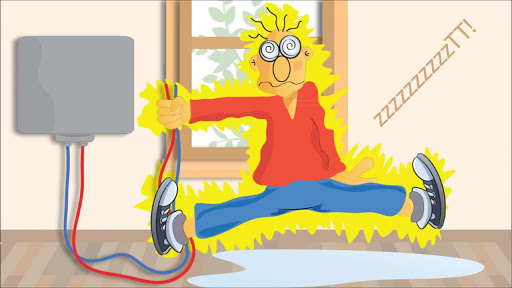 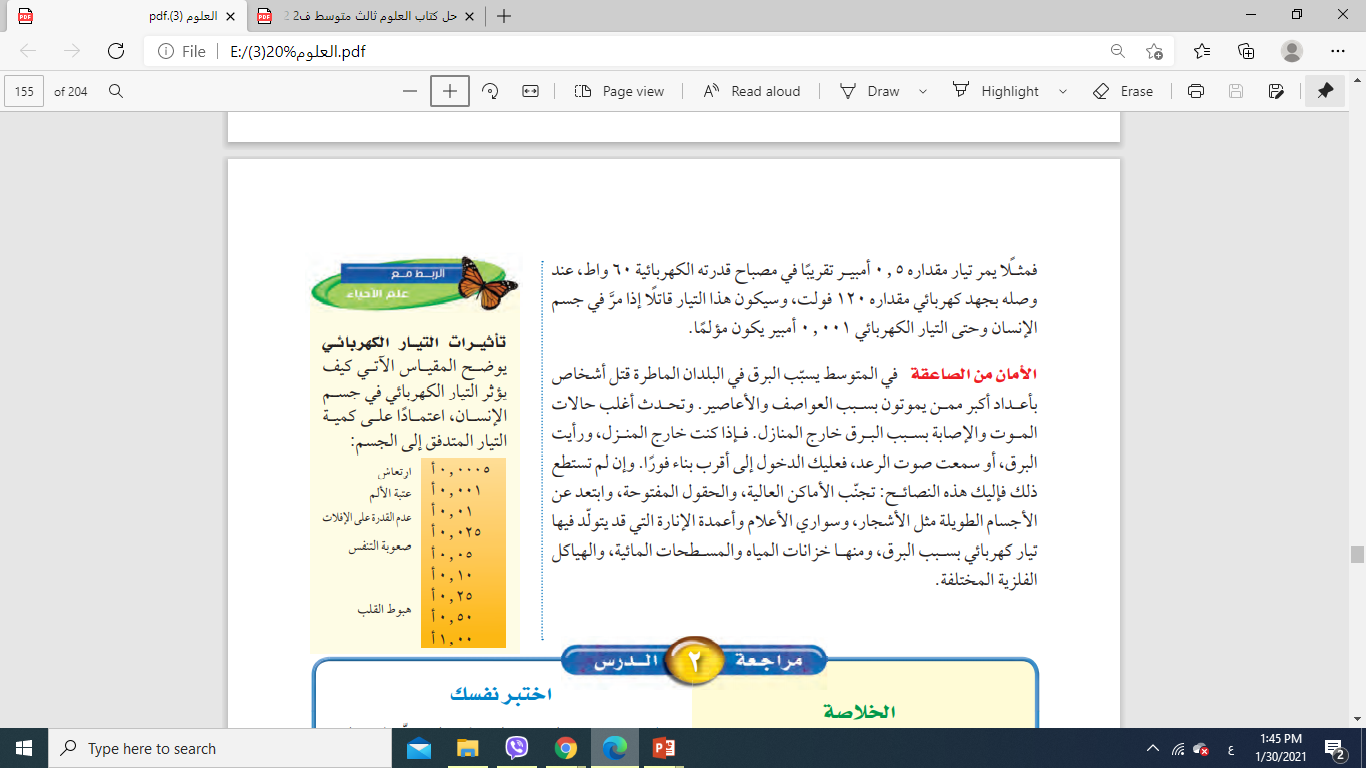 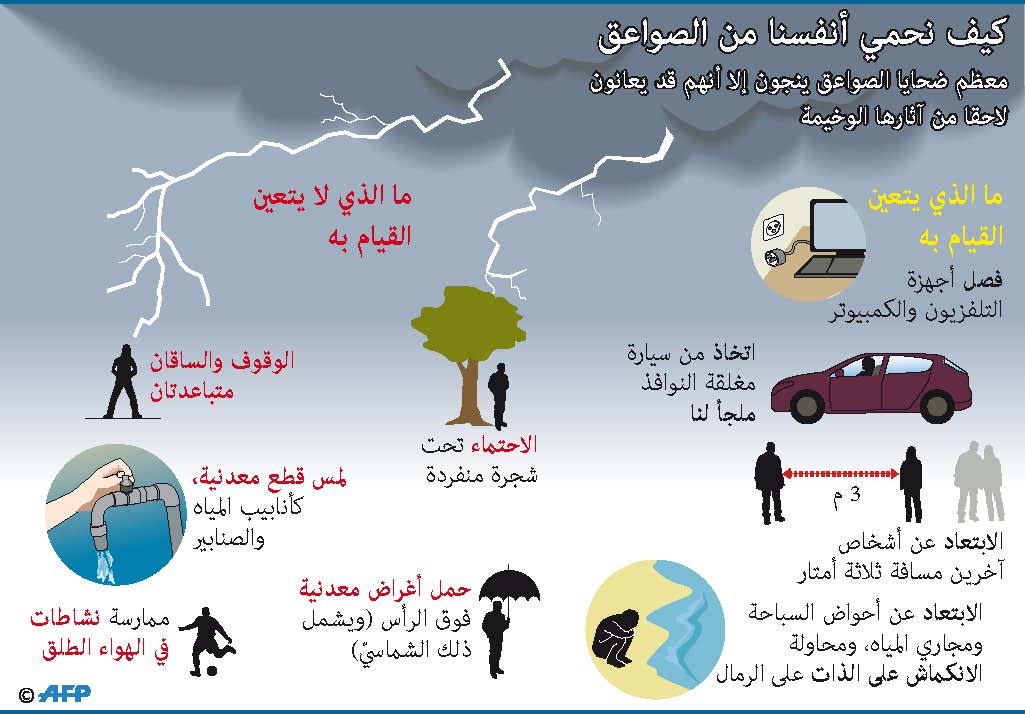 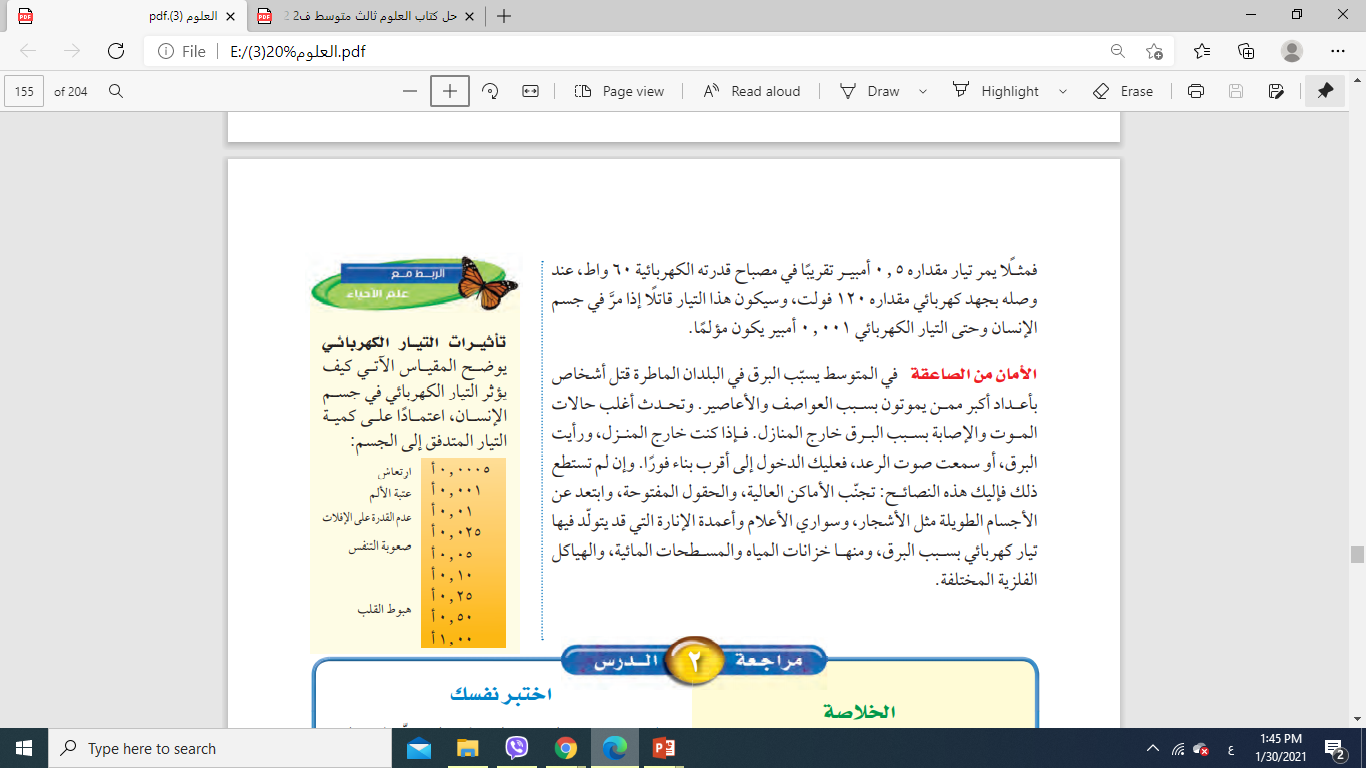 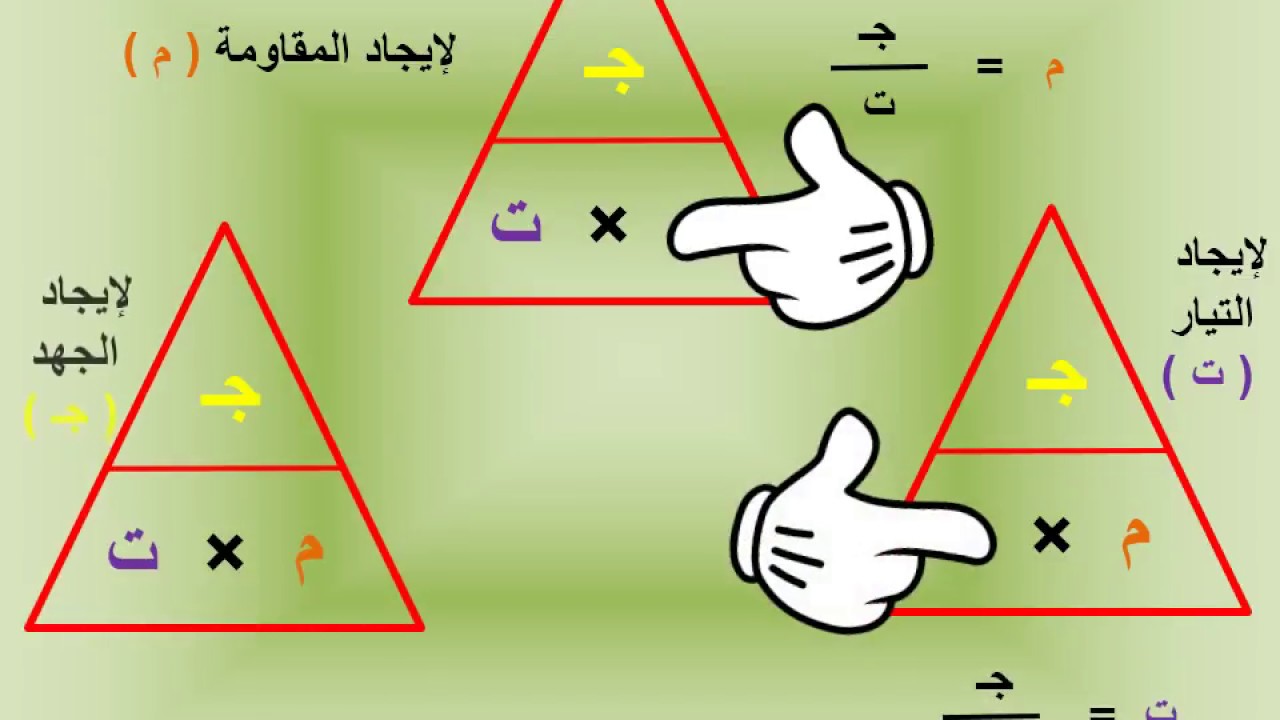 الخلاصة
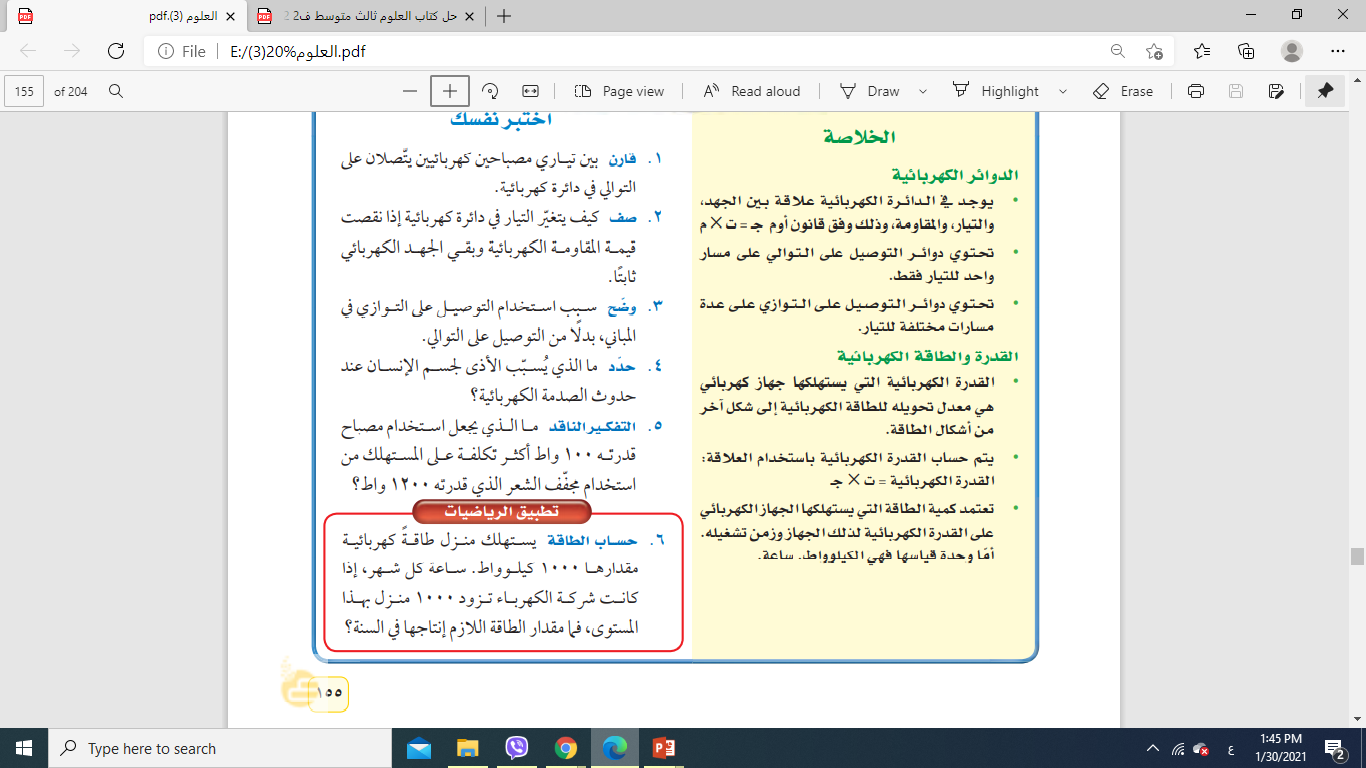 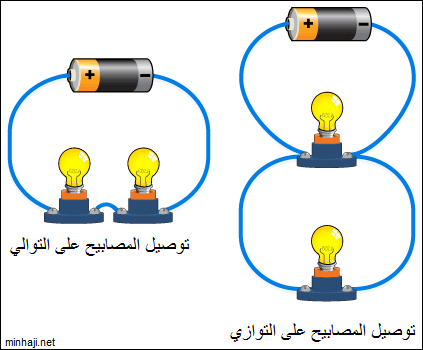 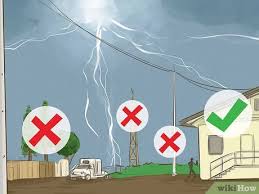 اختبر نفسي
قارن بين تياريين مصباحيين كهربائيين يتصلان على التوالي في دائرة كهربائية
1
كيف يتغير التيار في دائرة كهربائية اذا نقصت قيمة المقاومة الكهربائية و بقي الجهد ثابتا
2
طبقا لقانون أوم يزداد  التيار في الدائرة الكهربائية إذا نقصت المقاومة الكهربائية و بقي الجهد ثابتا و ذلك تبعا للعلاقة التالية
الجهد= التيار x المقاومة
كلا المصباحين يمر بمهما نفس التيار الكهربائي
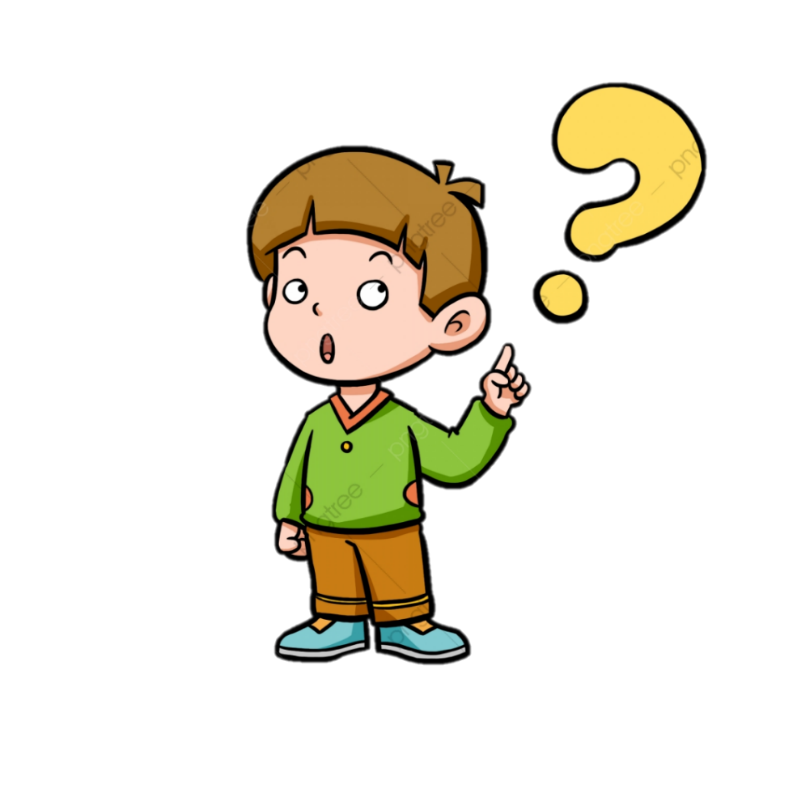